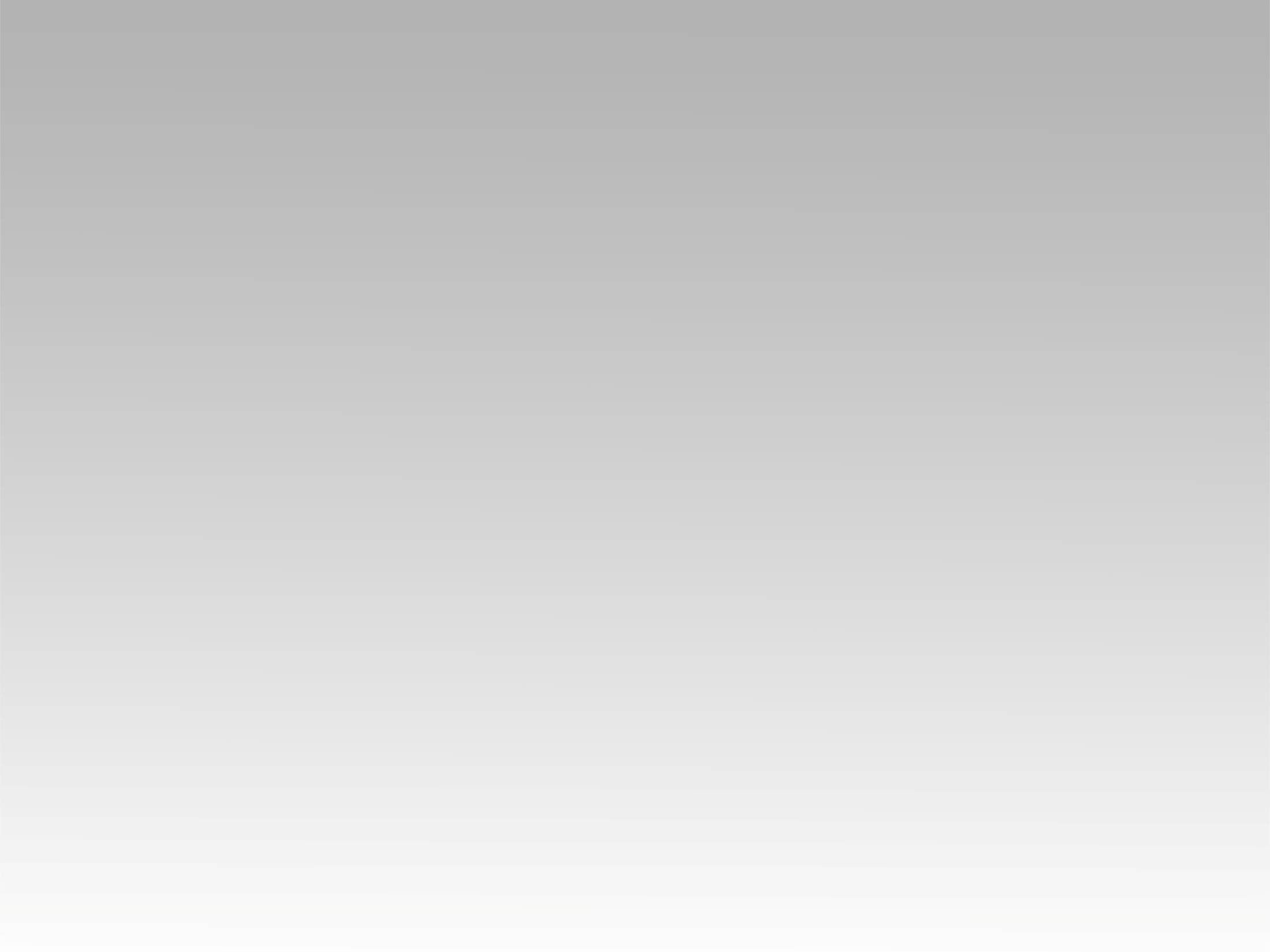 تـرنيــمة
عَلَوْت جداً أيُّها الرب الإلَه
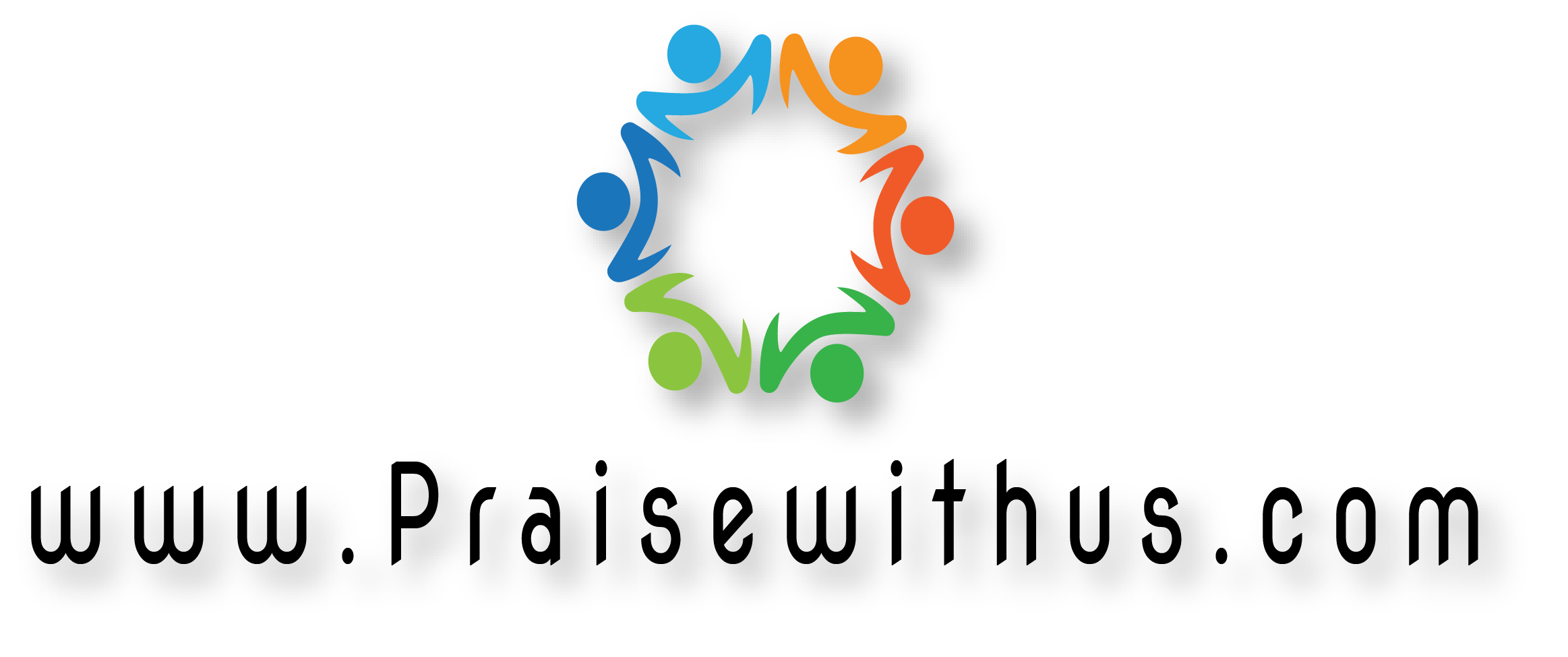 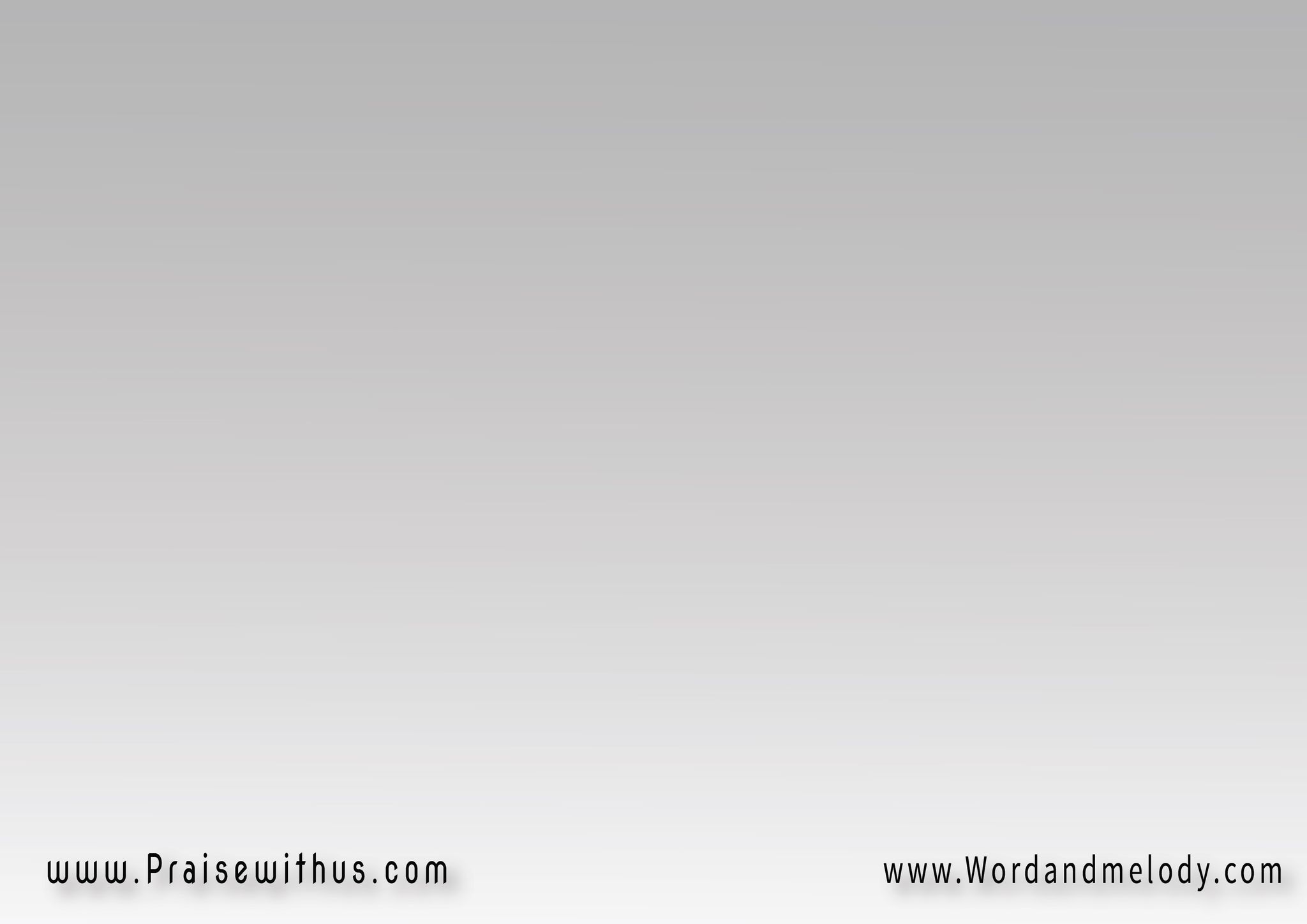 1- عَلَوْتَ جِدَّاً أيُّهـــــــــــا الرَّبُّ الإلَهعَلوْتَ جِدَّاً في الأرضِ وفي السَّمَـــــاعَلَوْتَ جِدَّاً لَيْسَ مِثْلَكَ إلَهعَلَوْتَ جِدَّاً أيُّهــــــــــــــــا الرَّبُّ الإلَه
aalawta jeddan ayohar rabbo elelahaalawta jeddan fel arDi wa fissamaaalawta jeddan laysa methlaka elahaalawta jeddan ayohar rabbo elelahYou are high my Lord, my God, You are high on earth and in Heaven. You are high, there is no 
other god, You are high, my Lord, my God.
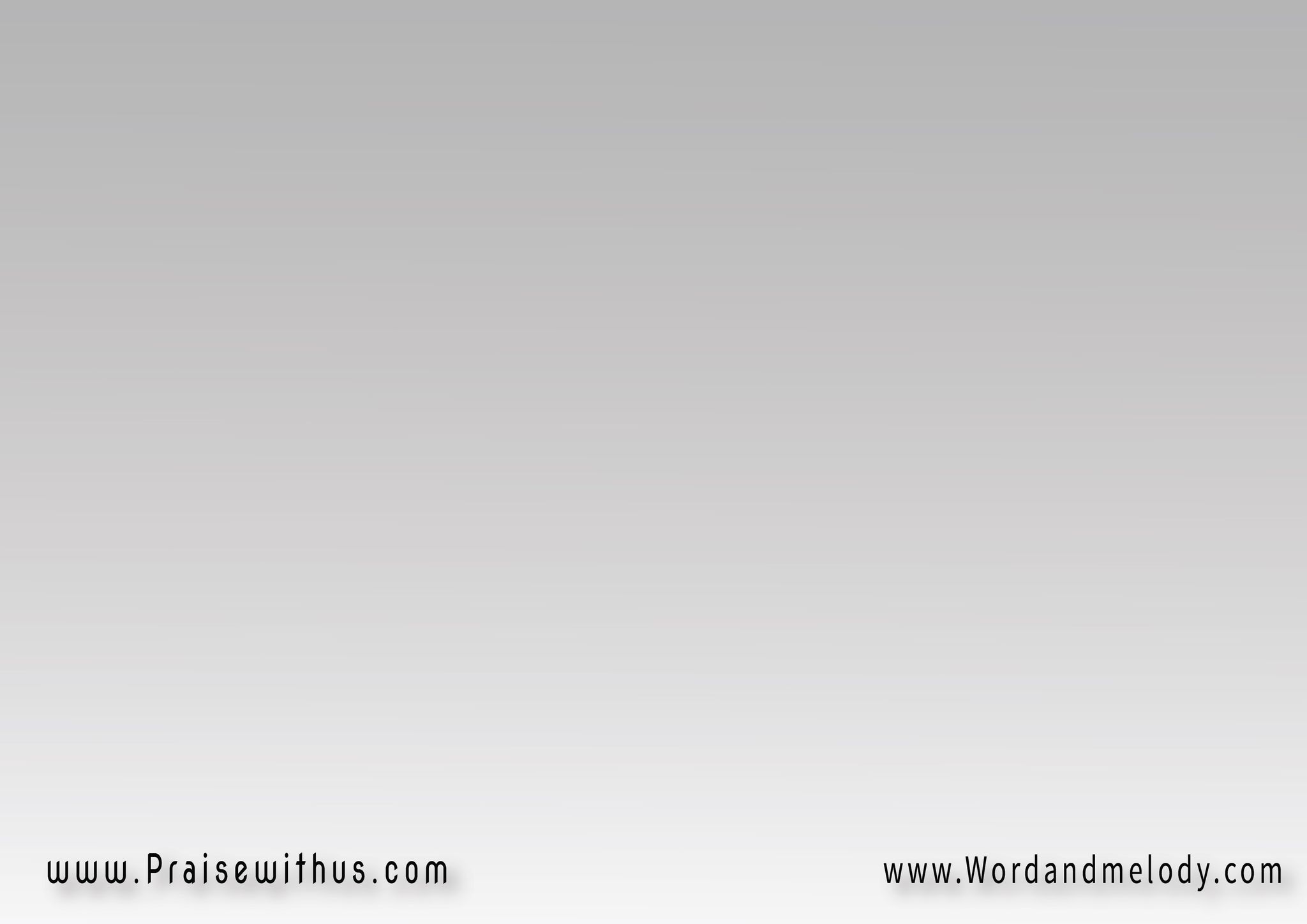 القرار:(مَجْــــــداً لَكَ   عِزَّاً لَكَيَعْلُو اسْمُكَ   فَوْقَ السَّمَا)2
( majdan laka   aezzan lakayaalo esmoka fawqa sama )2
Glory to You, praise to You,
 Your name rises above heaven
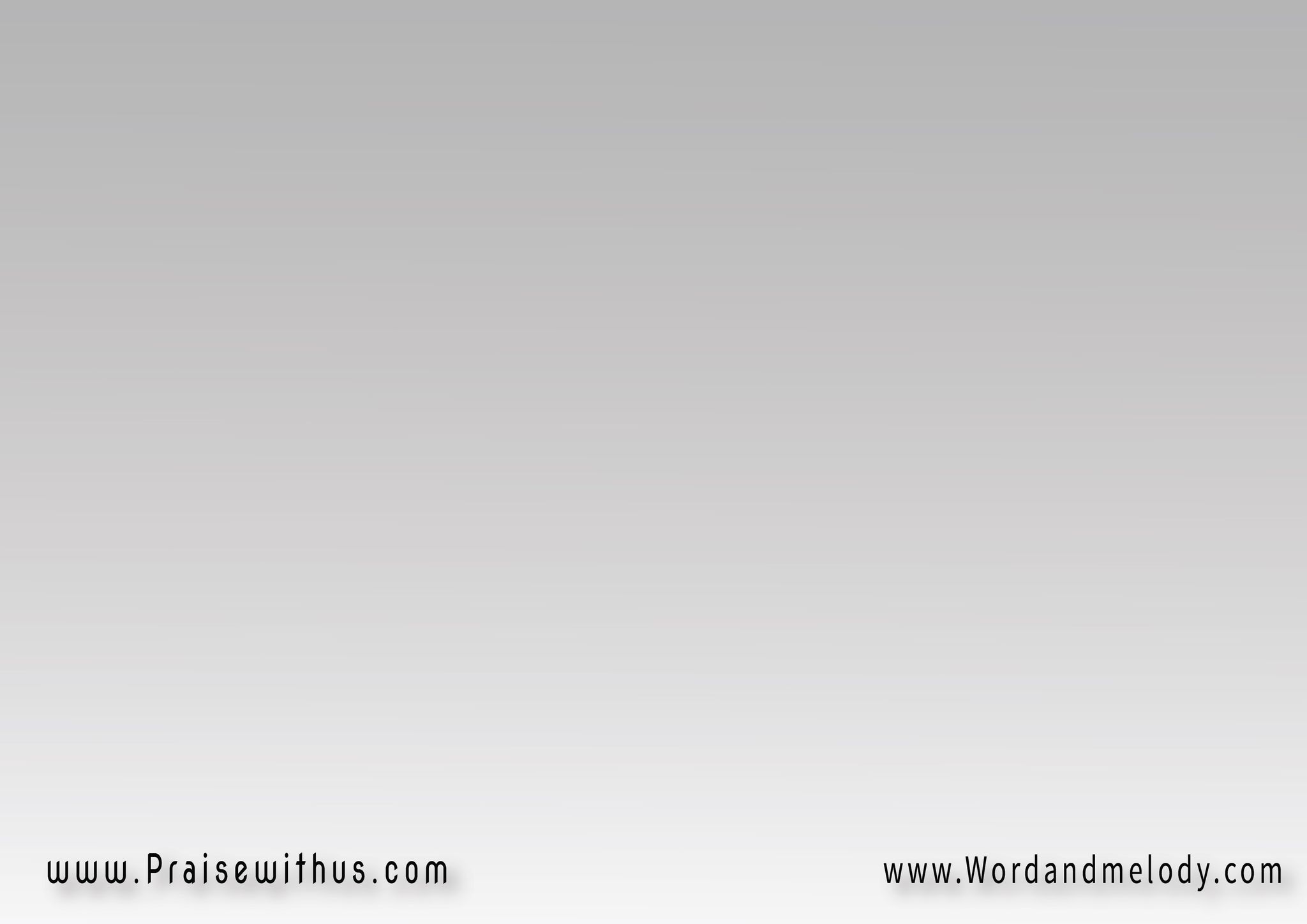 2- جَلالُكَ يُغَطِّي كُلَّ ذا الوُجودْفإنَّكَ عَظيمٌ دُونَــــــــــما حُدودْلا تقِفُ أمَامَــــكَ أعلى السُّدودْعَلَوْتَ وَحْدَكَ لَكَ كُـلُّ السُّجودْjalaloka yoghatti kolla thal wojodfa ennaka aazeemon donama hododla taqefo amamaka aalas sododaalawta wahdaka laka kollo elssojoodYour greatness covers all the earth, for You are great beyond measure. Nothing can stand before You, You alone deserve all worship.
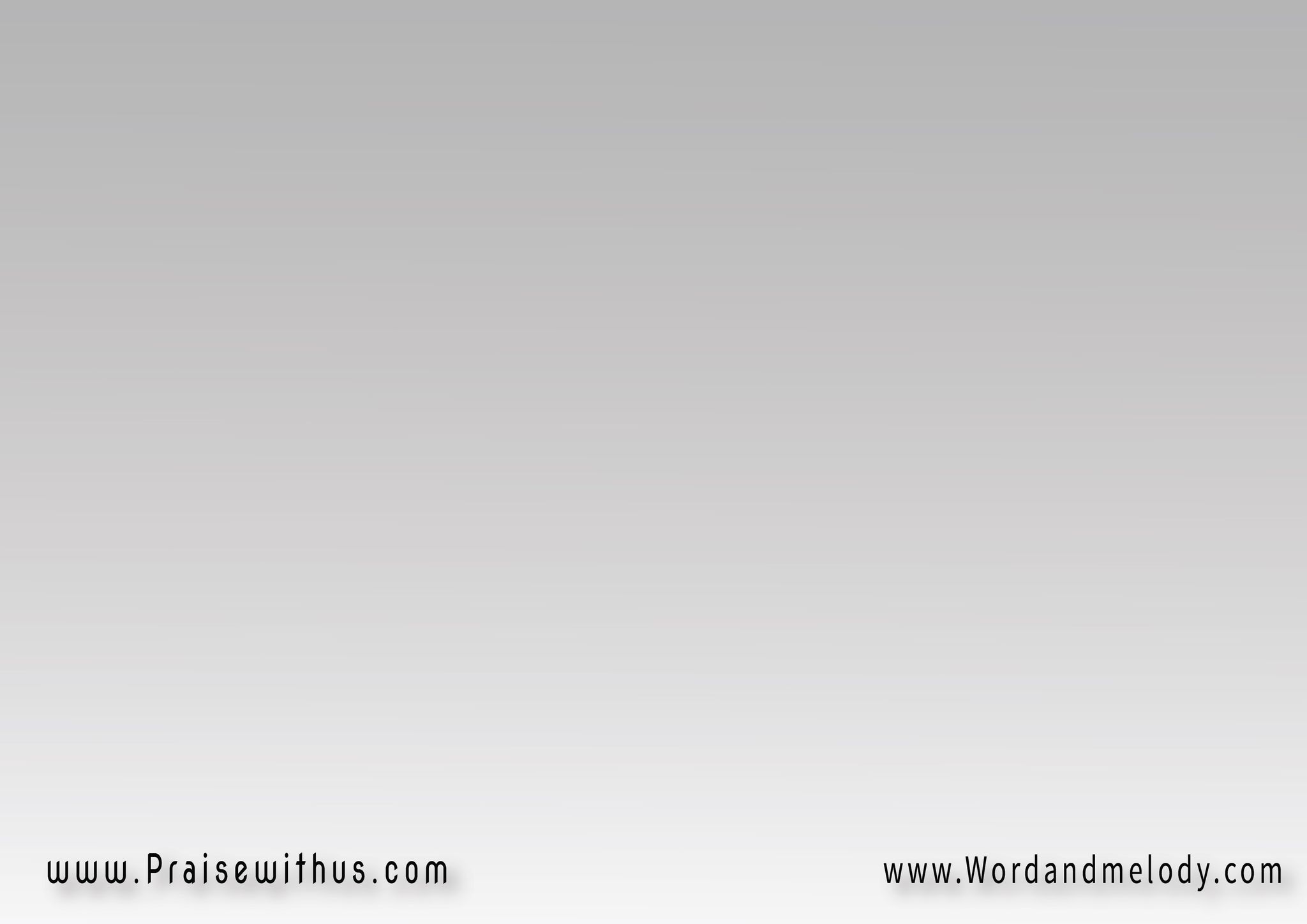 القرار:(مَجْــــــداً لَكَ   عِزَّاً لَكَيَعْلُو اسْمُكَ   فَوْقَ السَّمَا)2
( majdan laka   aezzan lakayaalo esmoka fawqa sama )2
Glory to You, praise to You,
 Your name rises above heaven
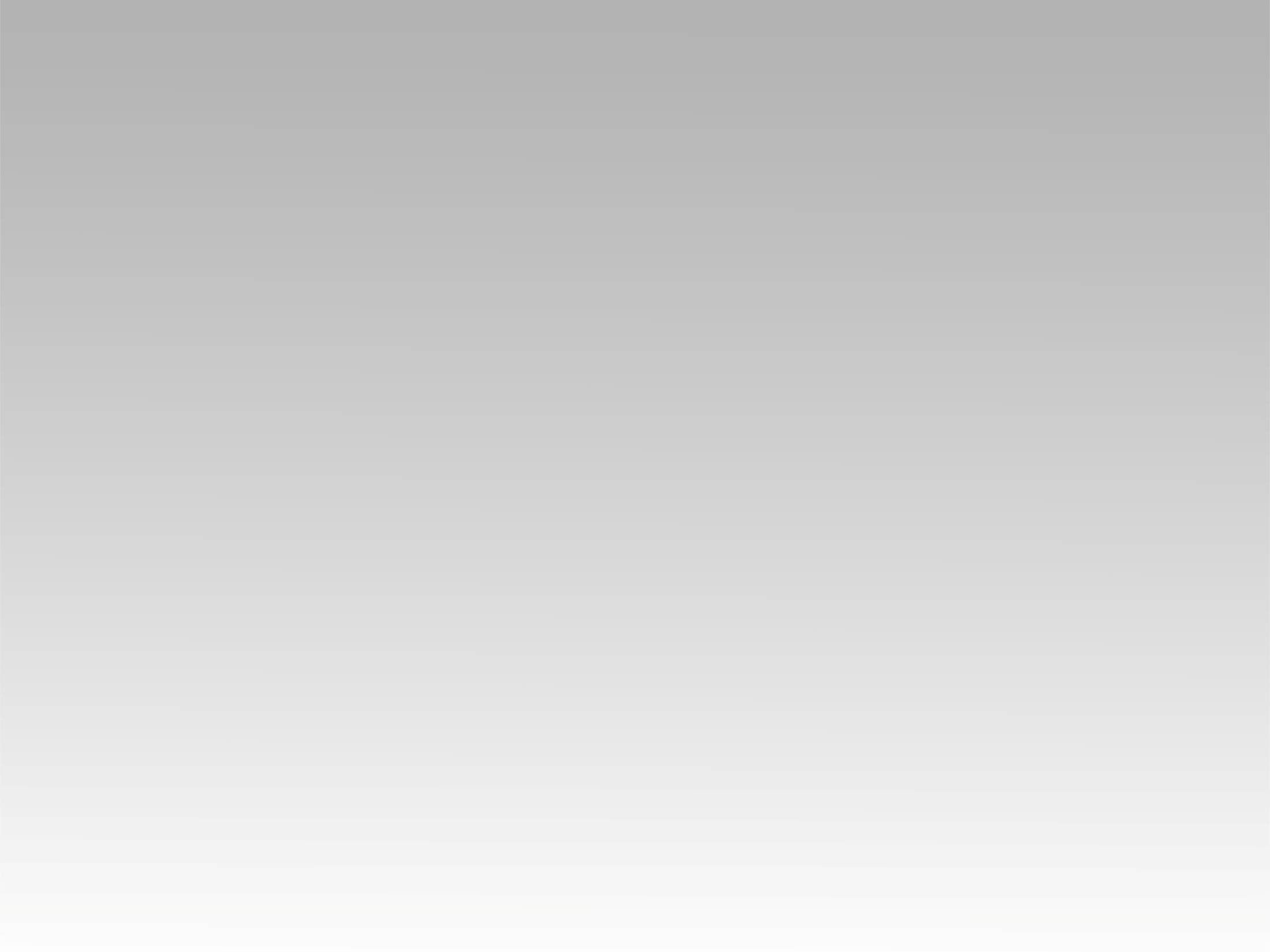 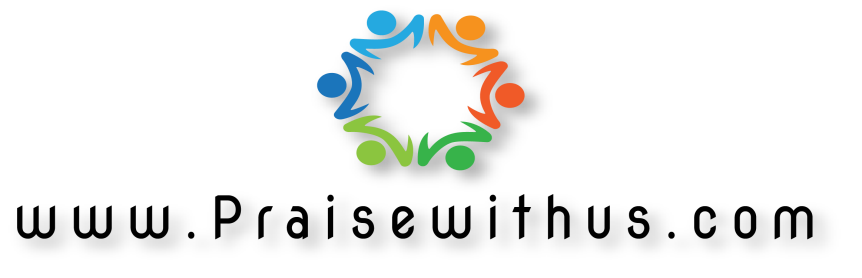